Tick-Borne Disease
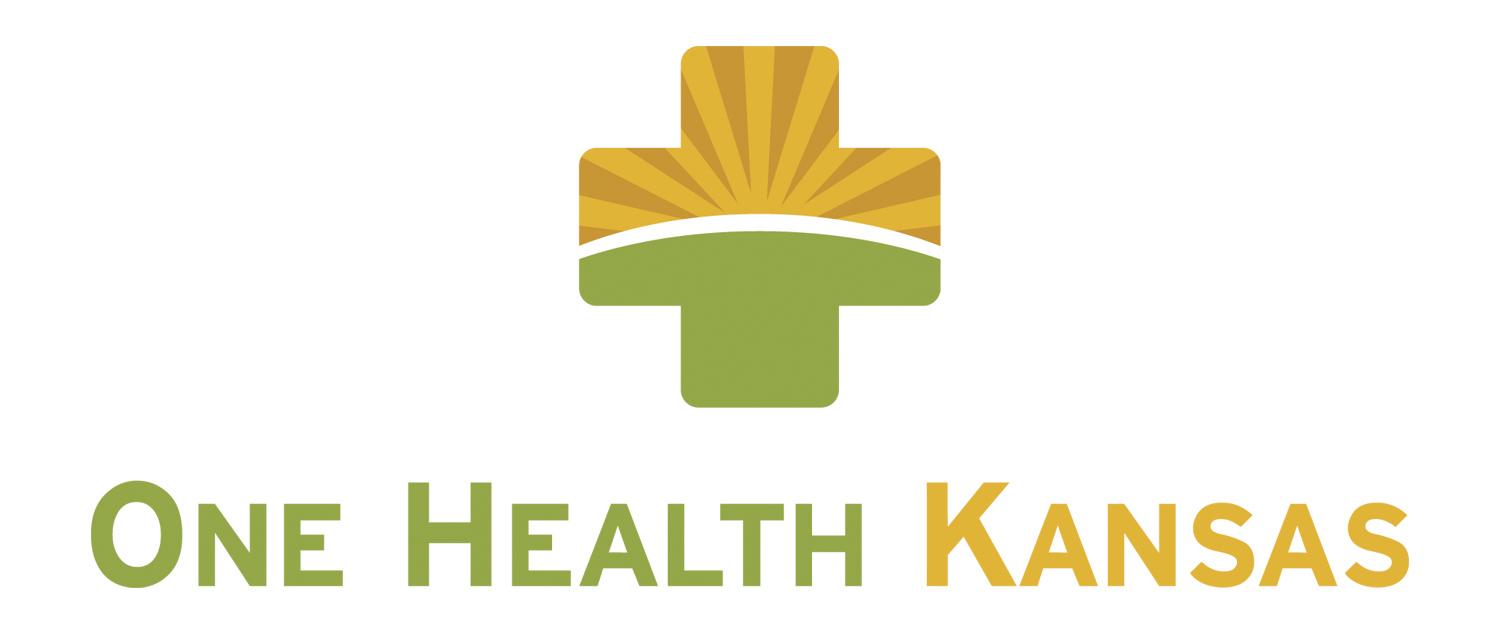 Connecting animals,people and their environment, through education
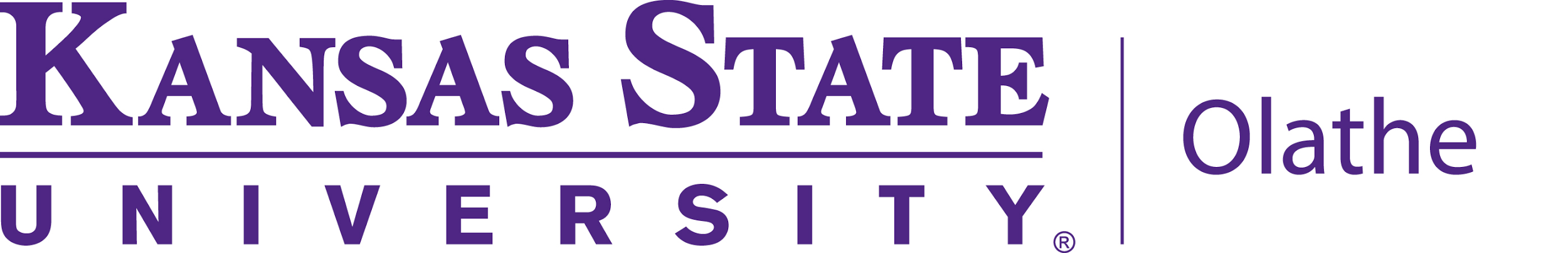 What is a zoonotic disease?
an animal disease that can be transmitted to humans  (syn: zoonosis)

dictionary.reference.com/browse/zoonotic+disease
Terms to know: 

Ectoparasite:  An organism that attaches to the outside of a host and feeds 
     on that host (example: ticks feed on host’s blood.)  
(Compared to an endoparasite which lives inside a host’s body.)

Vector: Species that carry and spread disease to other organisms. 

Host:  The organism that the vector/parasite is attached to / feeding on.  
	
	* Reservoir Host:  Species that commonly carry the disease agent & acts 
as a potential source of the disease.  (Often a rodent or small bird in 
the case of tick-borne diseases.) 

	* Incidental Host:  Not a preferred feeding species for the parasite, but 
occasionally will be fed upon if it happens to come in contact with 
the parasite. (Example,  Deer are preferred hosts for Black-legged 
and Lone Star ticks, however humans are often incidental hosts.)
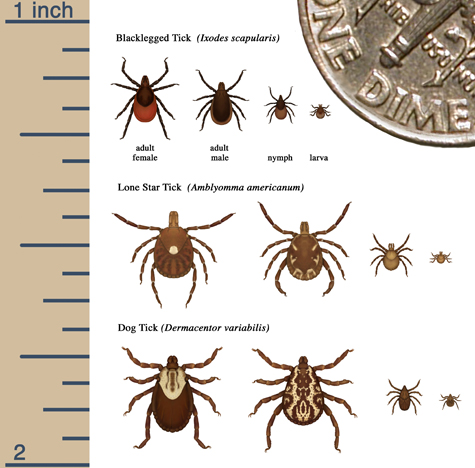 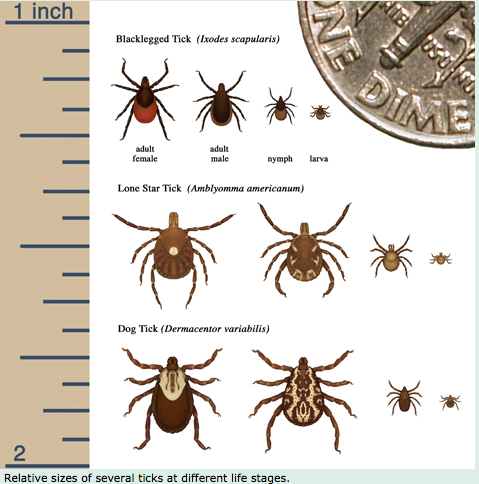 What are ticks?
Arachnids  (related to spiders)
Slow-crawling, wingless ectoparasites
Vectors, transmitting pathogens that cause disease as they feed
Ticks aren’t natural reservoirs of disease, but pick diseases up (most tick-borne diseases are bacterial) from the first host they feed on – often a mouse or small bird or rodent.  (Especially white-footed mice)
Disease is then passed on to host #2 (fed on by the nymph stage) or host #3 (fed on by the adult tick)  (* Larvae do not transmit disease as they have not fed on anything to pick up a pathogen yet.) 	

	(Image from www.cdc.gov/ticks   )
[Speaker Notes: Teachers:  Point out that ticks don’t naturally carry disease, but they pick up the disease pathogen when they feed on a host that is infected with a disease.  (Therefore, the 6-legged larvae stage is not going to cause disease since they haven’t fed on anything else yet! So count legs and if only 6, then you are safe!) 

With first click, the image of tick life stages and sizes is enlarged, point out the size difference in larvae & nymph which are size of poppy seeds or sesame seeds, compared to the adults which are small.]
Tick life cycle
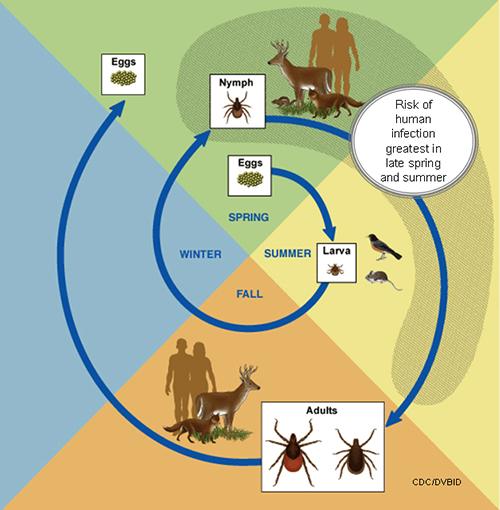 Ticks have 4 life stages: 
* egg
* six-legged larva
* eight-legged nymph
* adult 

After hatching from the eggs, ticks must eat blood at every stage to survive. Ticks can take up to 3 years to complete their full life cycle, and most will die because they don't find a host for their next feeding.
		



				(Images from www.tickencounter.org)
Image courtesy http://phil.cdc.gov/phil/home.asp
[Speaker Notes: Discussion:  Adult Female Ticks will lay THOUSANDS of eggs (6,000-8,000).  When those hatch, only a small percentage of the larvae will find a host, the rest die. The larvae develop into nymphs, and only a small percentage of those will find a host, the rest die. Those develop into adults.  Finally, only a percentage of the adults find a host to feed on, the rest die, and even the adults who find a host, have to also find a mate, in order to reproduce and create thousands of eggs again.   However the more hosts (mice, birds, coyotes, foxes, possums, squirrels, raccoons, dogs, deer, people ….) there are in an area, the more of the ticks find a blood meal at each stage, and the more ticks survive each step of the life cycle.]
How Ticks Find Hosts
*Ticks can detect animals´ breath and body odors, and sense body heat, moisture, and vibrations. Ticks can't fly or jump, they wait for a host, resting on the tips of grasses and shrubs in a position known as "questing".

* When a host brushes the spot where a tick 
   is waiting, it quickly climbs aboard. 

* Some ticks attach quickly, others will 
    wander before attaching.
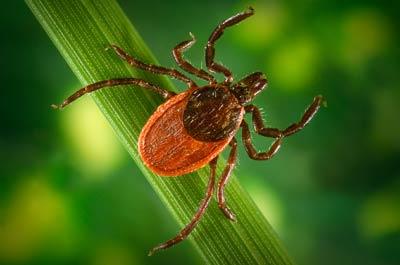 Image courtesy http://phil.cdc.gov/phil/home.asp
[Speaker Notes: Ticks do not have eyes, they can’t see a host approaching, but they rely on other senses to detect a host animal, and they wait in questing position for one to accidentally brush against the grass or leaf they are on.]
Ticks in Kansas:
in order of abundance
American Dog Tick (Dermacentor variabilis)

Black-legged / Deer Tick (Ixodesscapularis)

Lone Star Tick (Amblyomma americanum)

Brown Dog Tick (Rhipicephalus sanguineus)
American Dog Tick 
(Dermacentor variabilis)
Transmits: Rocky Mountain Spotted Fever and Tularemia 	

    Larva     Nymph   Male        Female     Fully-fed
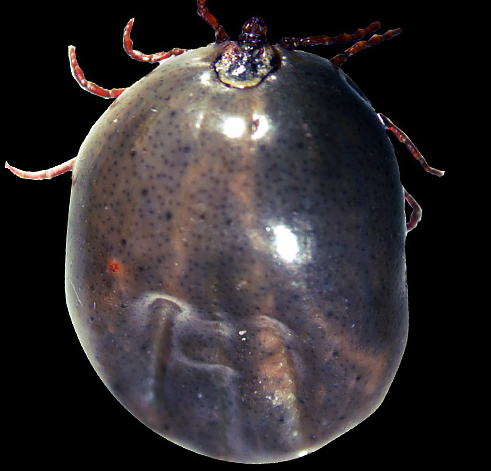 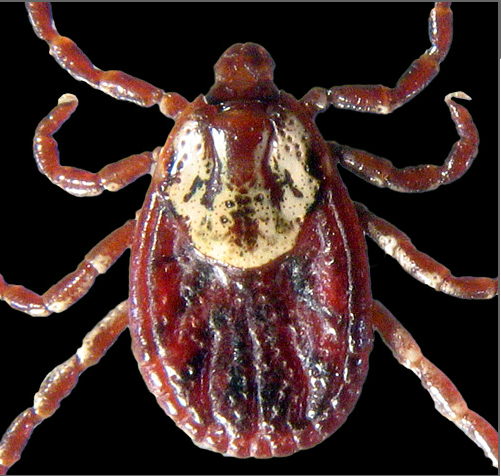 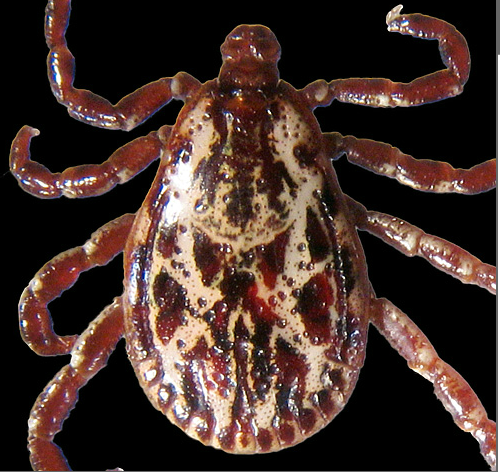 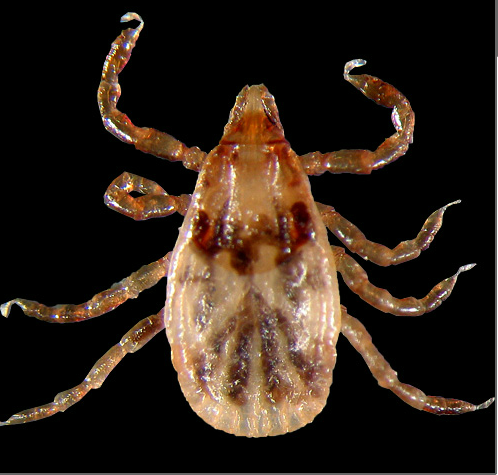 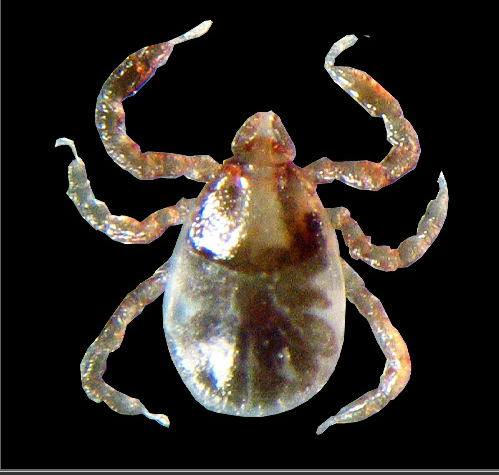 (Photo courtesy www.tickencounter.org)
[Speaker Notes: The American Dog Tick is the most common tick in Kansas.  * Note that the larva stage of all ticks only have 6 legs, compared to the 8 legs of the nymph and adult.  This can be helpful because if the tick that is on you or your pet has only 6 legs,  you know that this is it’s first feeding and therefore isn’t carrying any diseases.  Also point out to students that these are magnified images and the larva and nymph stages are VERY tiny (size of poppy seed or sesame seed) so they would need a magnifying glass to identify species and count legs on the larvae and nymphs.]
Black-legged / Deer Tick (Ixodesscapularis)
Transmits: Lyme Disease, Human Babesiosis, and Human Anaplasmosis 

 Larva	Nymph  Male		 Female     Fully-fed




(Photo courtesy www.tickencounter.org)
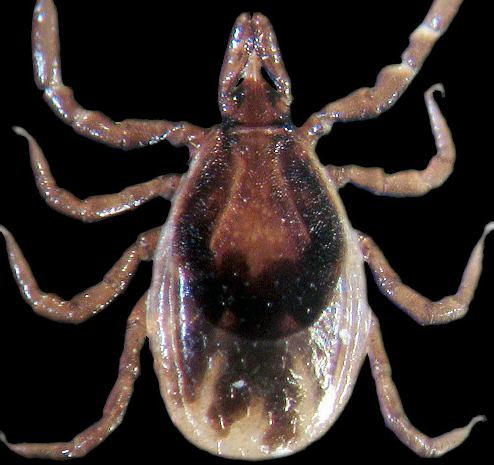 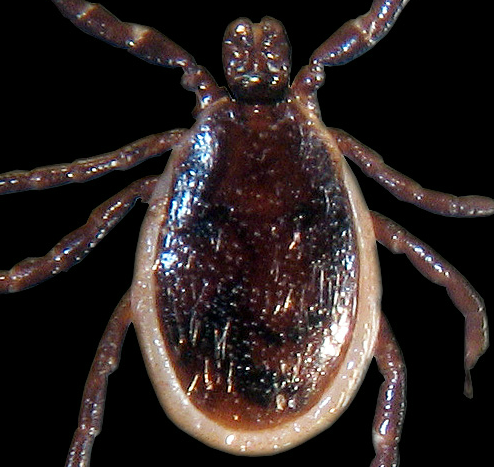 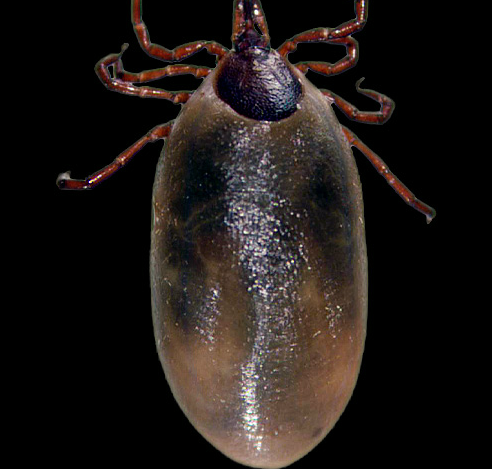 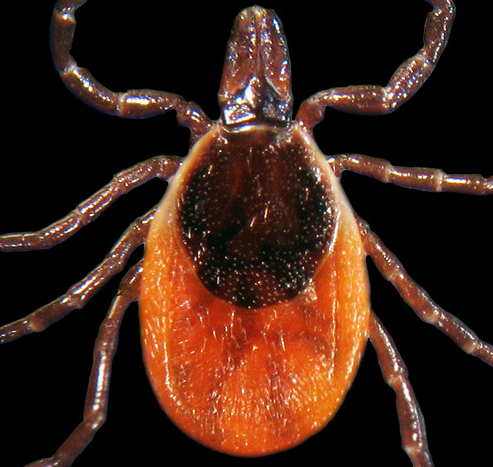 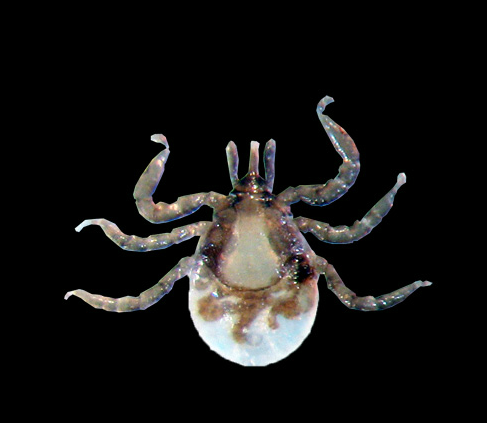 [Speaker Notes: This is the Lyme Disease Tick. Notice the dark legs on the adult ticks.  It is very prevalent in Northeastern US, and 95% of Lyme Disease cases are in Connecticut, Delaware, Maine, Maryland, Massachusetts, Minnesota, New Hampshire, New Jersey, New York, Pennsylvania, Vermont, Virginia and Wisconsin.   However the geographic range of this tick is expanding and it is now found in Kansas.]
Lone Star Tick 
(Amblyomma americanum)
Transmits:  Human Ehrlichiosis, Tularemia, STARI, and Heartland Virus

    Larva	   Nymph   Male		 Female     Fully-fed
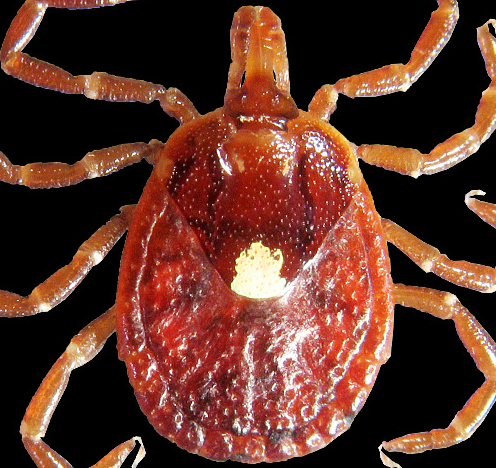 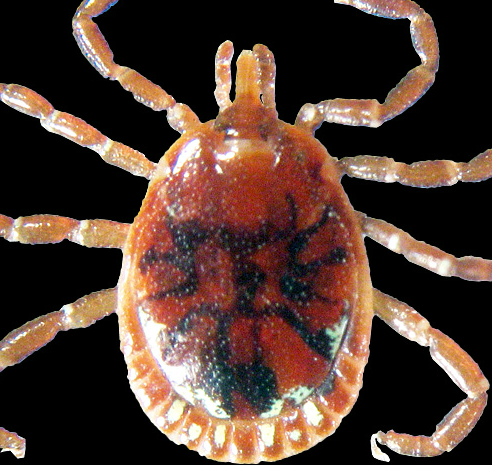 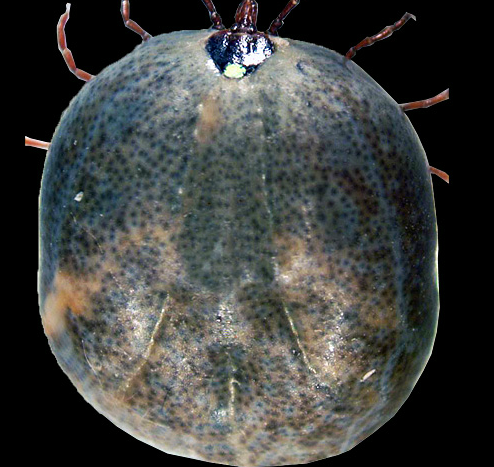 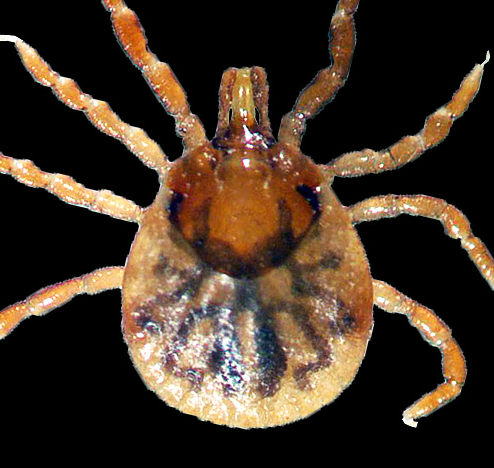 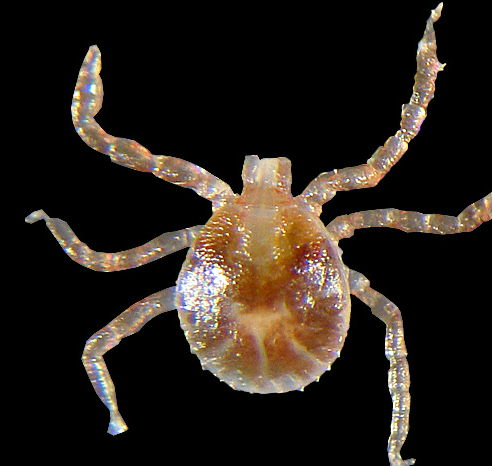 (Photo courtesy of www.tickencounter.org)
[Speaker Notes: The Lone Star Tick has also expanded its’ range into Kansas from the South.  Notice the yellow spot on the back of the female tick.  Males do not have the single distinct yellow spot, but they do have yellow dashes along the posterior edge of their body.]
Brown Dog Tick 
(Rhipicephalus sanguineus)
Transmits: Mostly only causes disease in dogs.  Occasionally transmits RMSF to humans (along US-Mexico border and in SW US).

Larva	   Nymph  Male		 Female     Fully-fed



(Photo courtesy www.tickencounter.org)
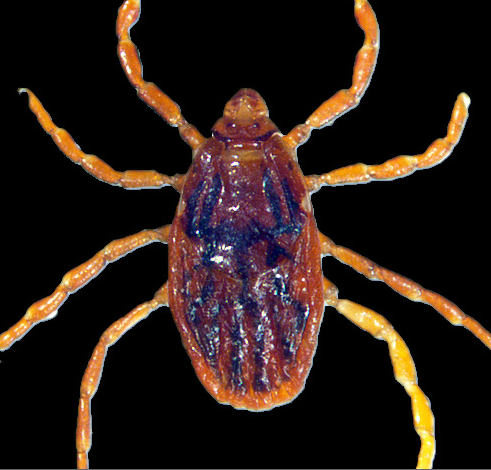 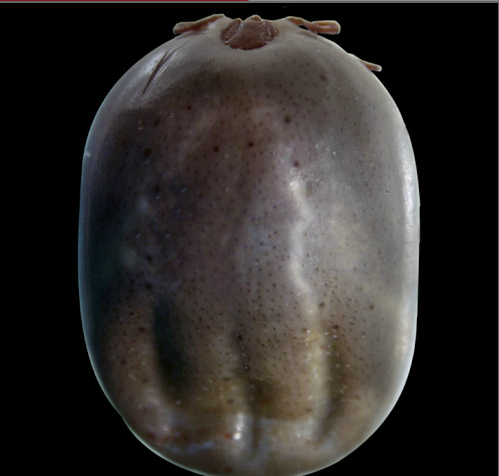 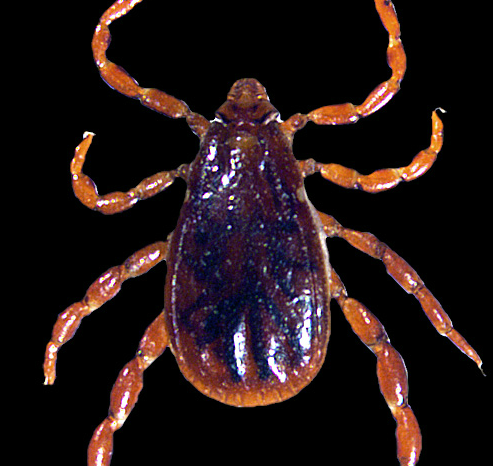 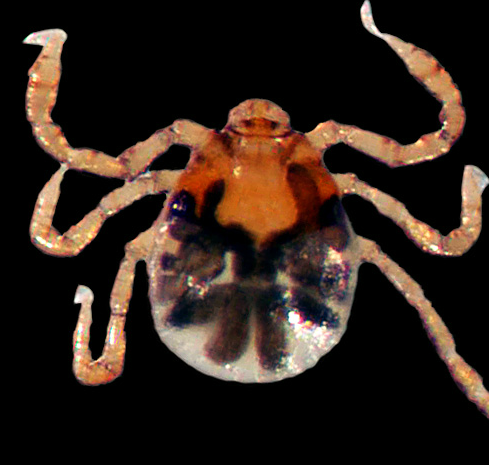 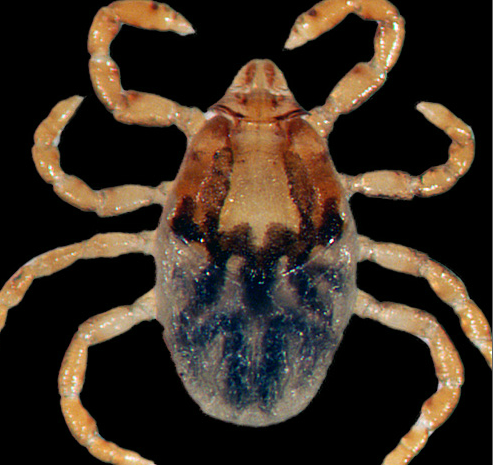 [Speaker Notes: This is the least common tick in Kansas.  Usually only causes disease in dogs.  However, a few cases of Rocky Mountain Spotted Fever have been linked to the Brown Dog Tick along the US-Mexico border.]
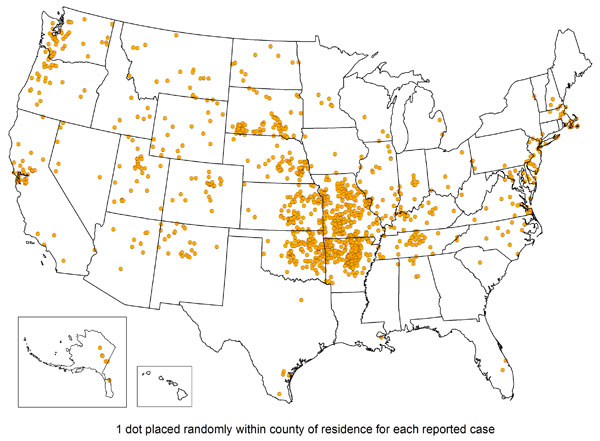 Bacterial
Sudden fever & chills
Headaches, muscle aches & stiff joints
Diarrhea, weakness & dry cough
Tularemia
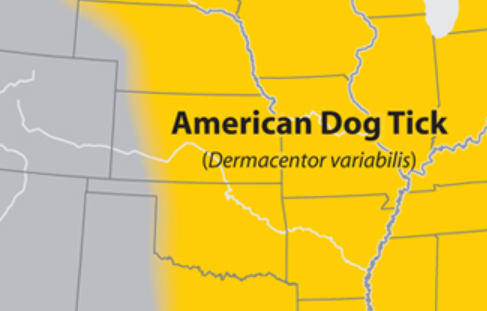 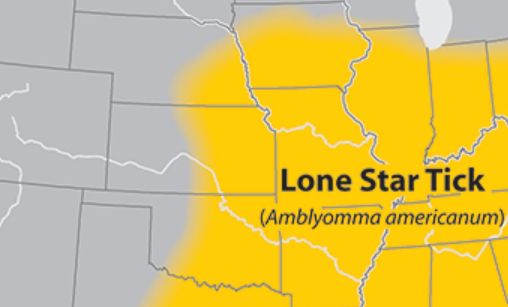 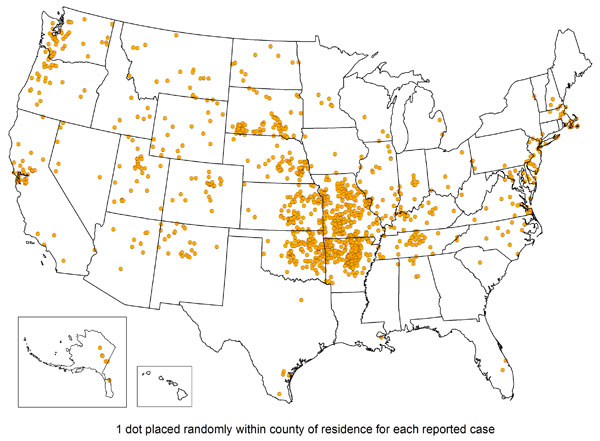 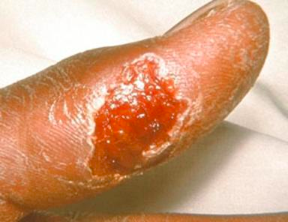 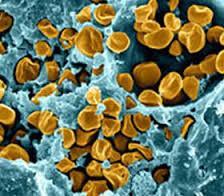 Figure 1:  Distribution of Tularemia
(Image courtesy http://phil.cdc.gov/phil/home.asp)
Figure 3:  Skin lesion of Tularemia.
(Image courtesy http://phil.cdc.gov/phil/home.asp)
Figure 2:  Micrograph of Francisella tularensi (Image courtesy http://phil.cdc.gov/phil/home.asp)
[Speaker Notes: Slides 10-16
Each slide covers a separate tick borne disease.  Each slide contains the name, symptoms, spatial epidemiology (maps) and microbes related to the disease.
as you progress through each slide a larger map of disease distribution will popup, followed by a map showing the distribution of the type of tick that transmits the disease. (note: in the case of Tularemia there are 2 ticks that transmit that disease.)
Teaching suggestion: 
Epidemiology maps (disease distribution): 
Ask students think about patterns of disease distribution comparing eastern KS to western KS as well as County to County. Sometimes there are counties with no cases of the disease surrounded by counties with high numbers of cases.  As the instructor, you could remind students that the map shows the cases that are REPORTED to the Kansas Dept of Health and Environment.  Also, remember that the symptoms of many of these diseases are “flu-like” and may go unreported, especially if the human is unaware of a tick bite.

	Micrographs of pathogen (disease causing agent)
			Most of these micrographs are self explanatory. Point out bacteria vs virus virus parasitic protozoan.  Students may be able to prescribe a treatment for those caused by bacteria (antibiotics are used to inhibit bacteria. Antibiotics do not kill viruses.)
	Symptoms
These photos are self explanatory. If students are interested in more photos, encourage them to conduct an internet search for more images.]
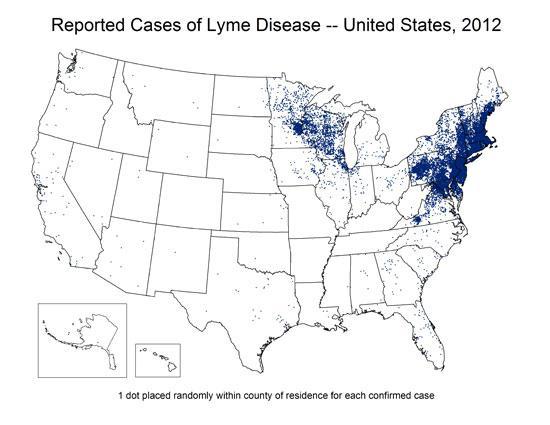 Bacterial
Flu-like symptoms
Stiff neck
Fatigue and headache
Muscle ache & joint pain
Lyme Disease
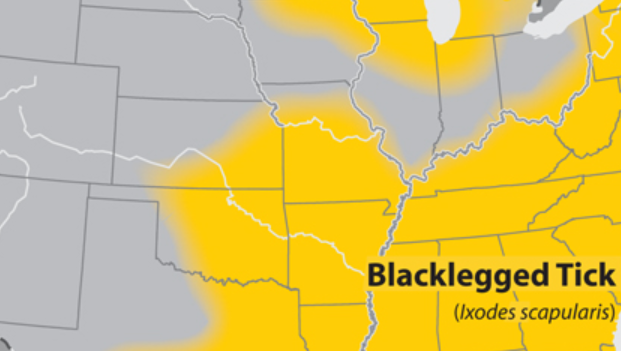 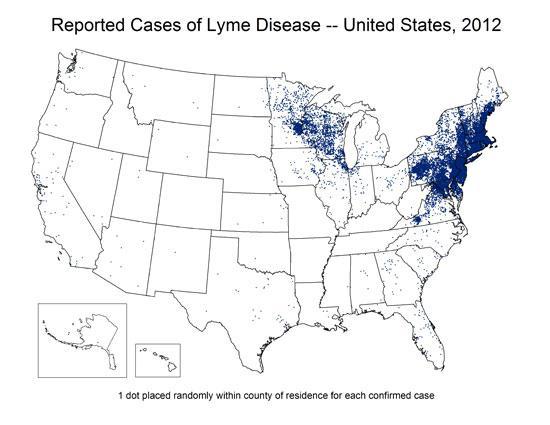 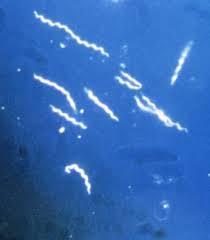 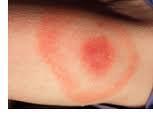 Figure 1:  Distribution of Lyme disease in US (2012) (Image courtesy http://phil.cdc.gov/phil/home.asp)
Figure 3:  Bull’s eye rash characteristic of Lyme disease.
(Image courtesy http://phil.cdc.gov/phil/home.asp Emory University, Dr. Sellars)
Figure 2:  Micrograph of Borrelia burgdorferi
Francisella tularensis, the agent of tularemia. Photo courtesy of Frontier Interdisciplinary Program, Kansas State University.
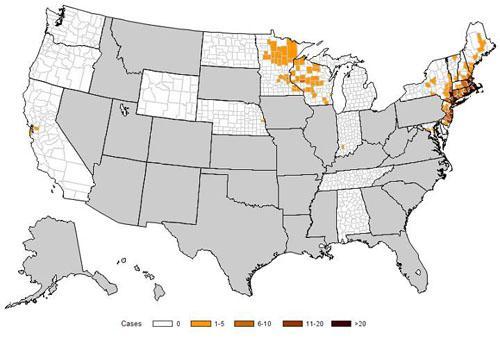 Parasitic protozoan
Infects red blood cells
Flu-like symptoms
Can cause hemolytic anemia (destruction of red blood cells)
Babesiosis
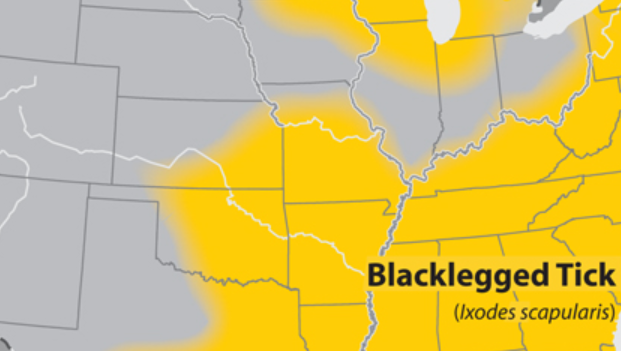 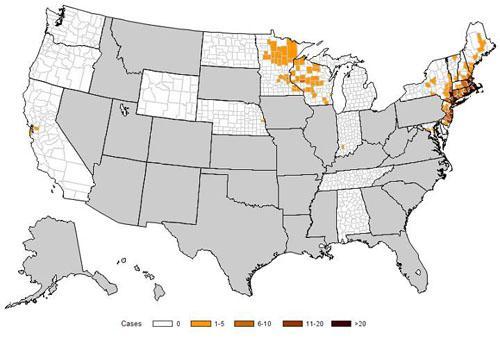 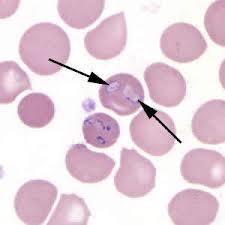 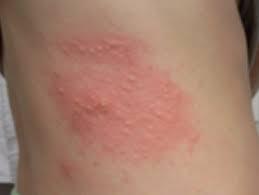 Figure 2:  Micrograph of Babesia protozoans
Giema-stained thin blood smear showing Babesiaorganisms sequestered in erythrocytes. 
(Image courtesy http://phil.cdc.gov/phil/home.asp)
Figure 3:  Skin rash associated with of 
Babesiosis
(Image courtesy http://phil.cdc.gov/phil/home.asp)
Figure 1:  Distribution of Babesiosis. Notice there are no reported cases in KS
(Image courtesy http://phil.cdc.gov/phil/home.asp)
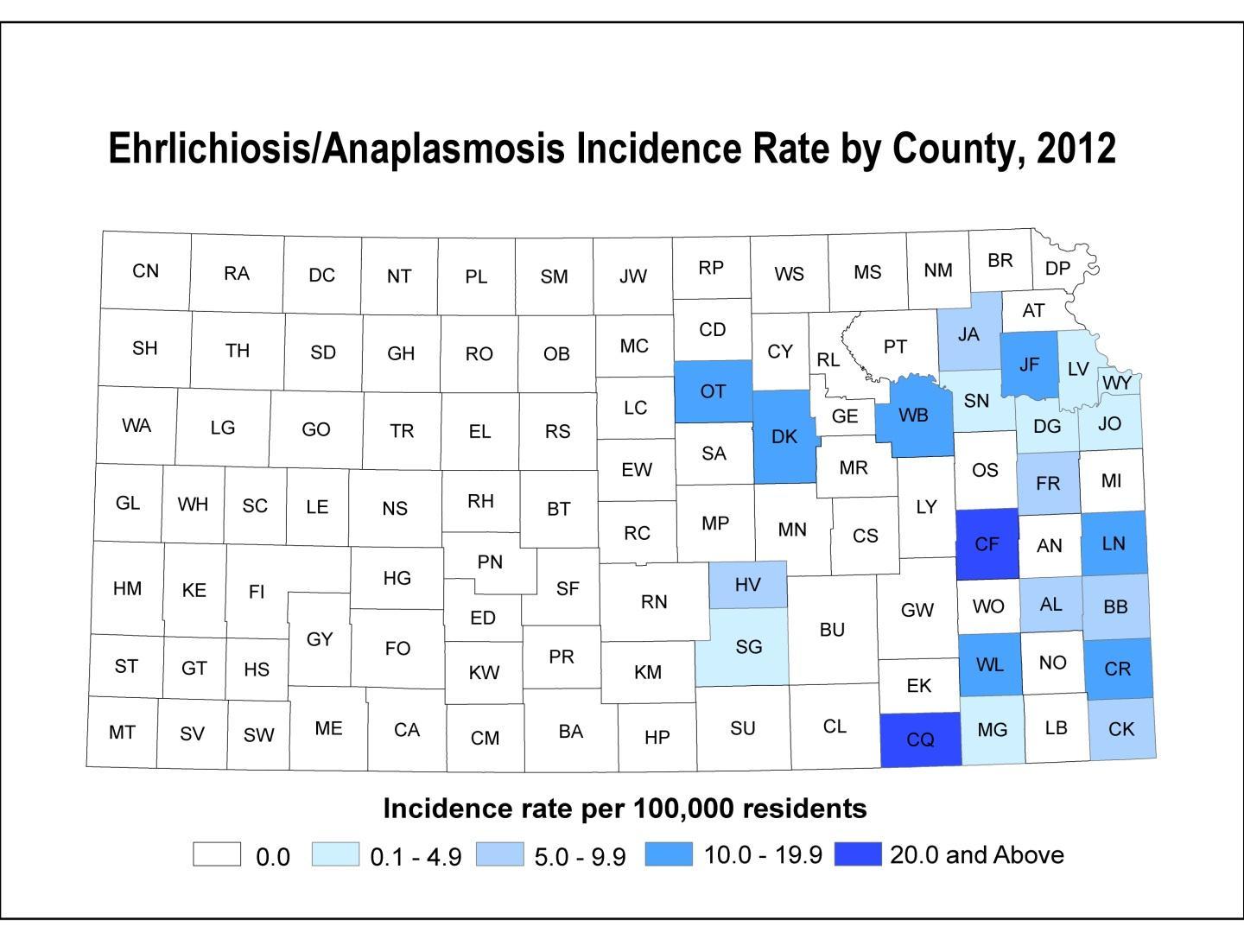 Bacterial
Fever, chills, headache
Muscle pain
Nausea and fatigue
Anaplasmosis/Ehrlichiosis
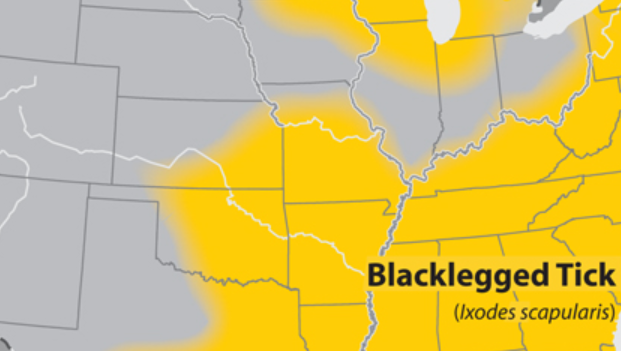 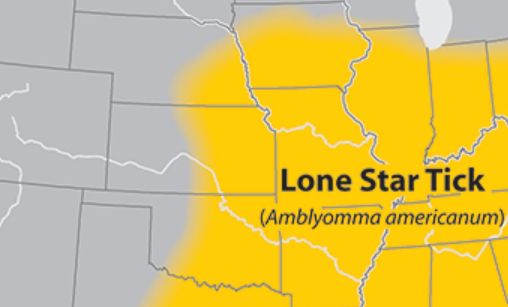 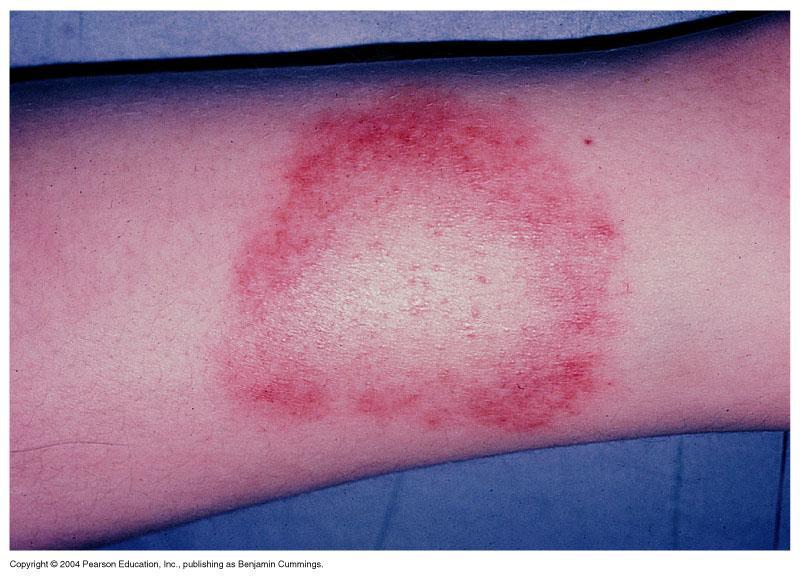 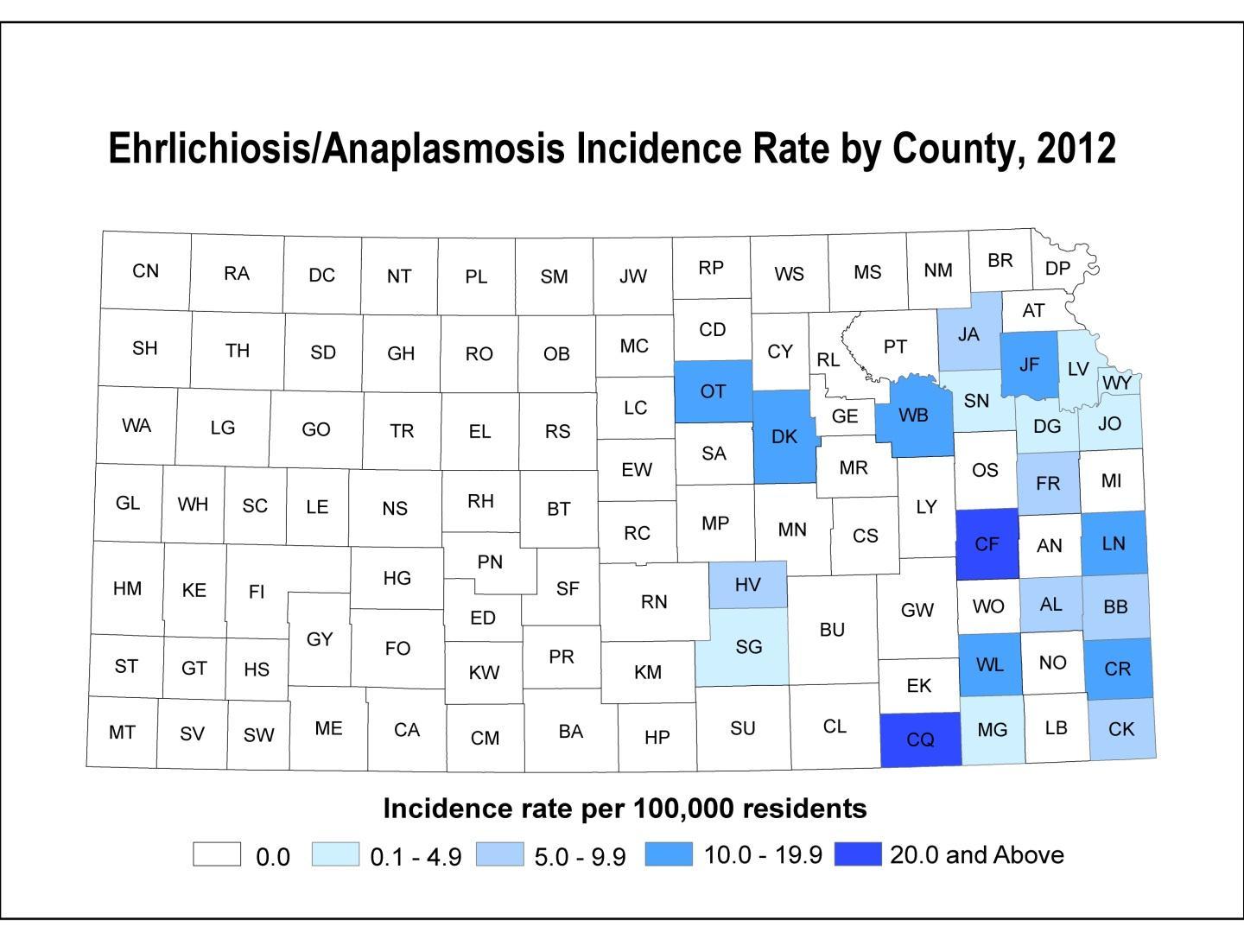 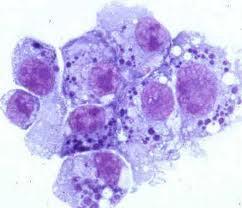 Figure 3:  Skin rash associated with of 
Anaplasmosis
(Image courtesy http://phil.cdc.gov/phil/home.asp)
Figure 2:  Micrograph of Anaplasma phagophytocilium
(Image courtesy http://phil.cdc.gov/phil/home.asp)
Figure 1:  Distribution of Erlichiosis/Anaplasmosis
(Image courtesy http://www.kdheks.gov/)
Bacterial
Headache & fever
Fatigue
Muscle pain
Similar to Lyme Disease but less intense symptoms
Southern Tick Associated Rash Illness
(STARI)
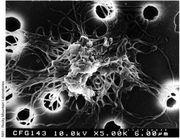 No map of available showing the distribution of STARI
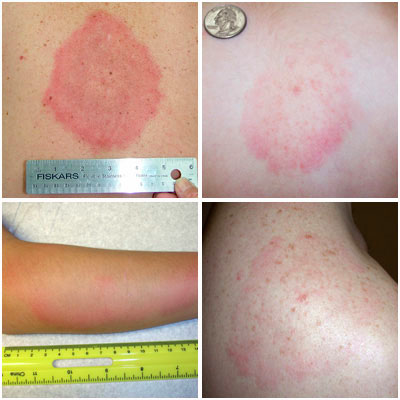 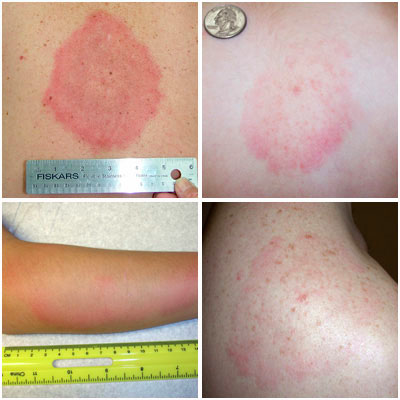 Figure 1: Researchers once hypothesized that STARI was caused by a spirochete,Borrelia lonestari, further research did not support this.(Image courtesy http://phil.cdc.gov/phil/home.asp)
Figure 2:  STARI rashes take many forms.
(Image courtesy http://phil.cdc.gov/phil/home.asp)
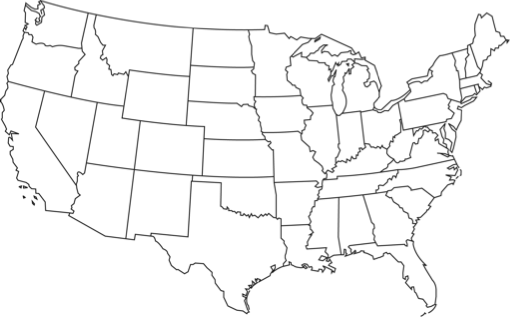 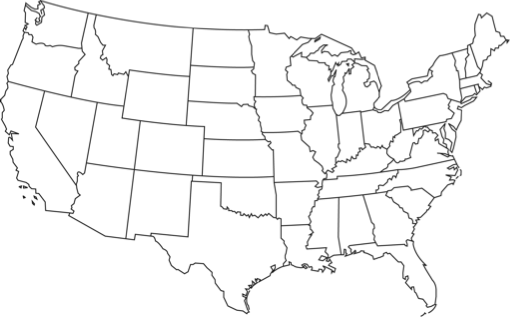 Viral
Fever, fatigue and headaches
Diarrhea
Loss of appetite
Most require hospitalization (no cure)
CBS News
Deadly New Tick-Borne Illness ‘The Heartland Virus’ Is On The Rise
June 1, 2014 7:15 PM
TIME 
May 28, 2014

INFECTIOUS DISEASE
Heartland Virus Claims Second U.S. Fatality
Heartland Virus
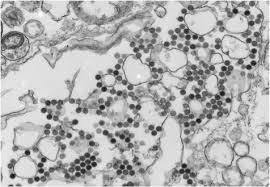 No photo available
Figure 1:  Distribution of Heartland Virus (named after Heartland Medical Center)
Figure 2:  Micrograph of Heartland Virus (dark spots)
(Image courtesy http://phil.cdc.gov/phil/home.asp)
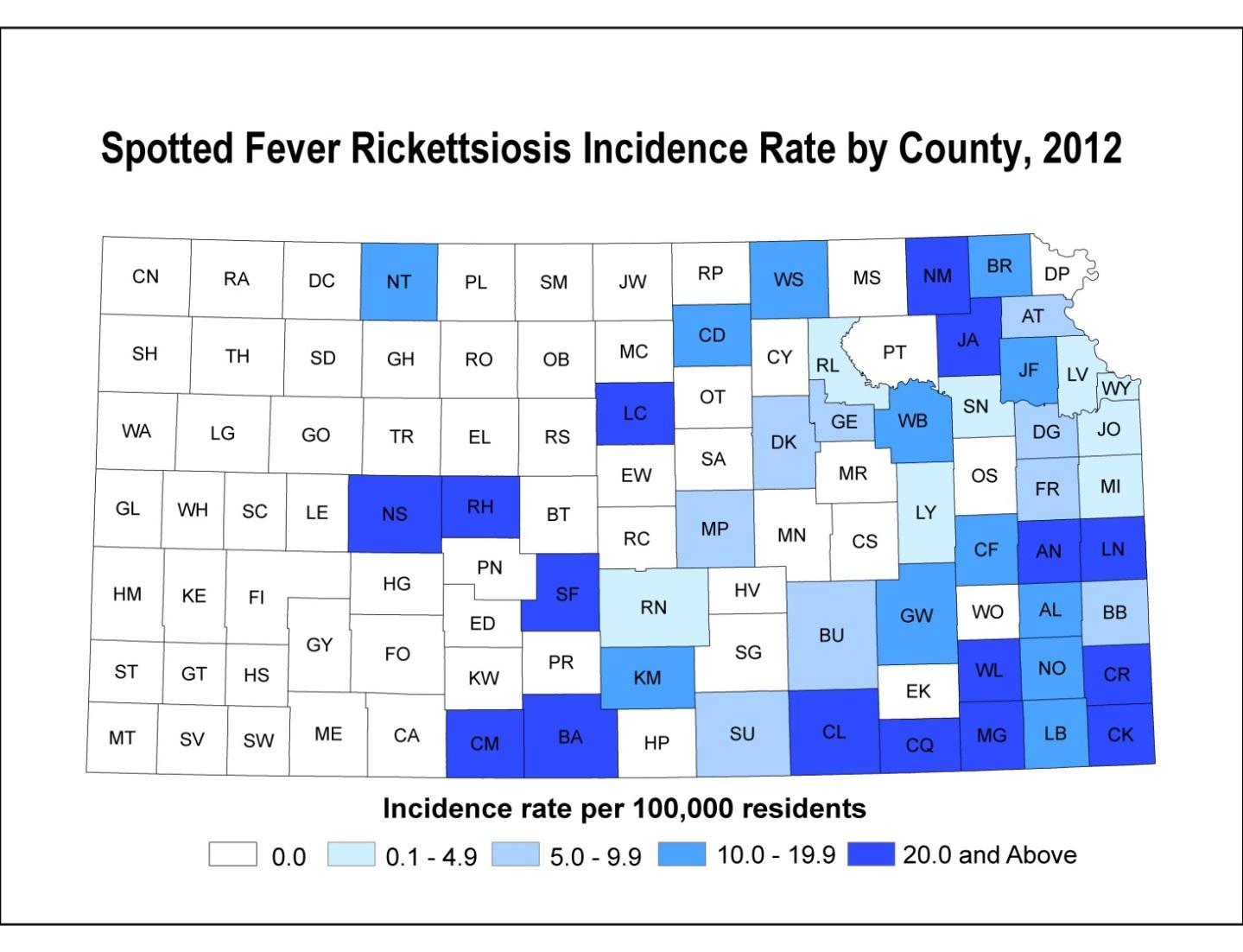 Bacterial
Fever, nausea & vomiting
Headache, muscle pain
Significant tiredness
Loss of appetite
Rocky Mountain Spotted Fever
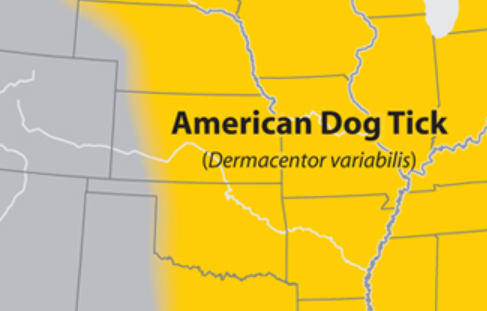 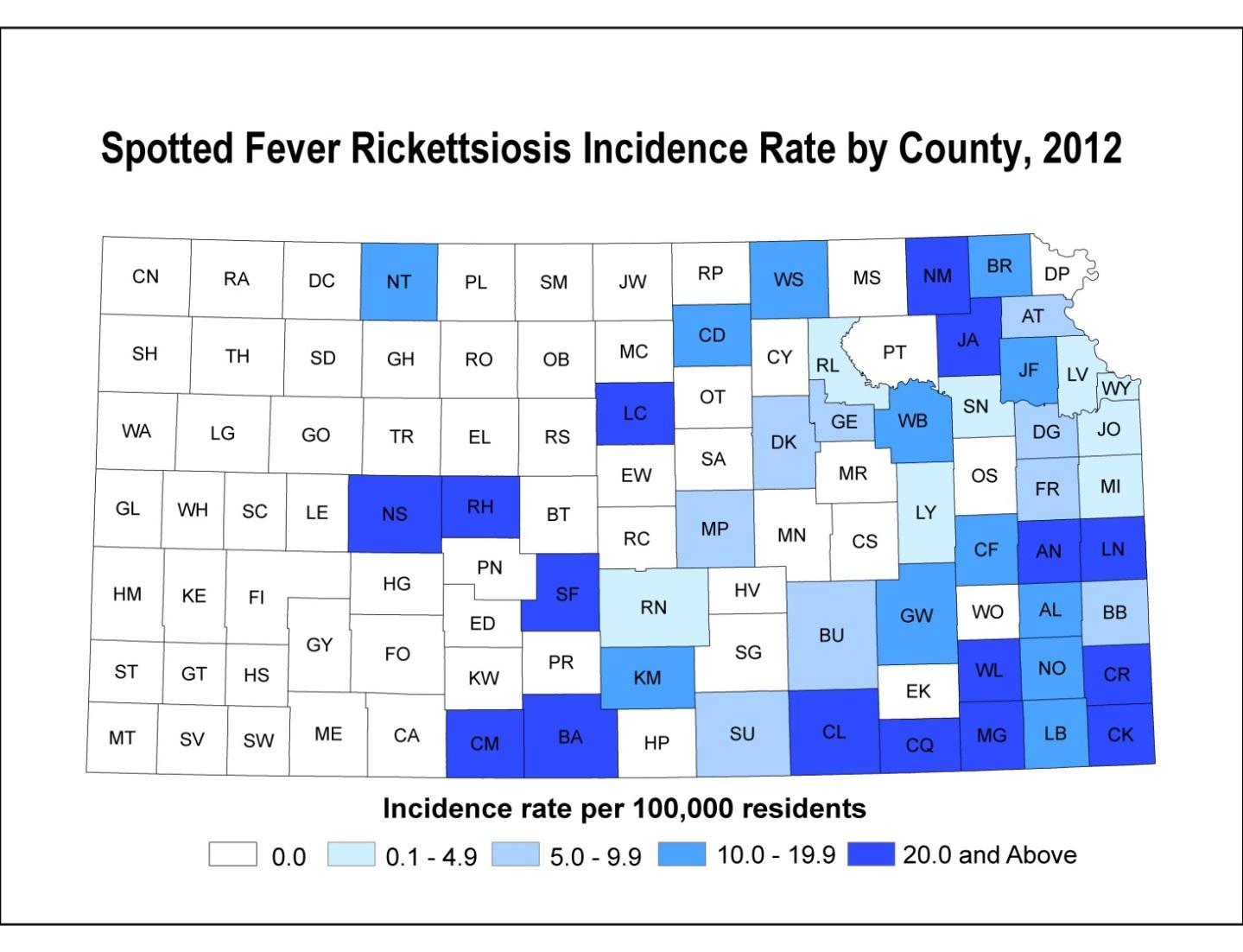 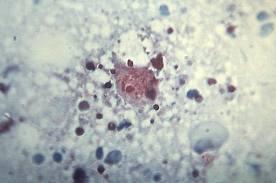 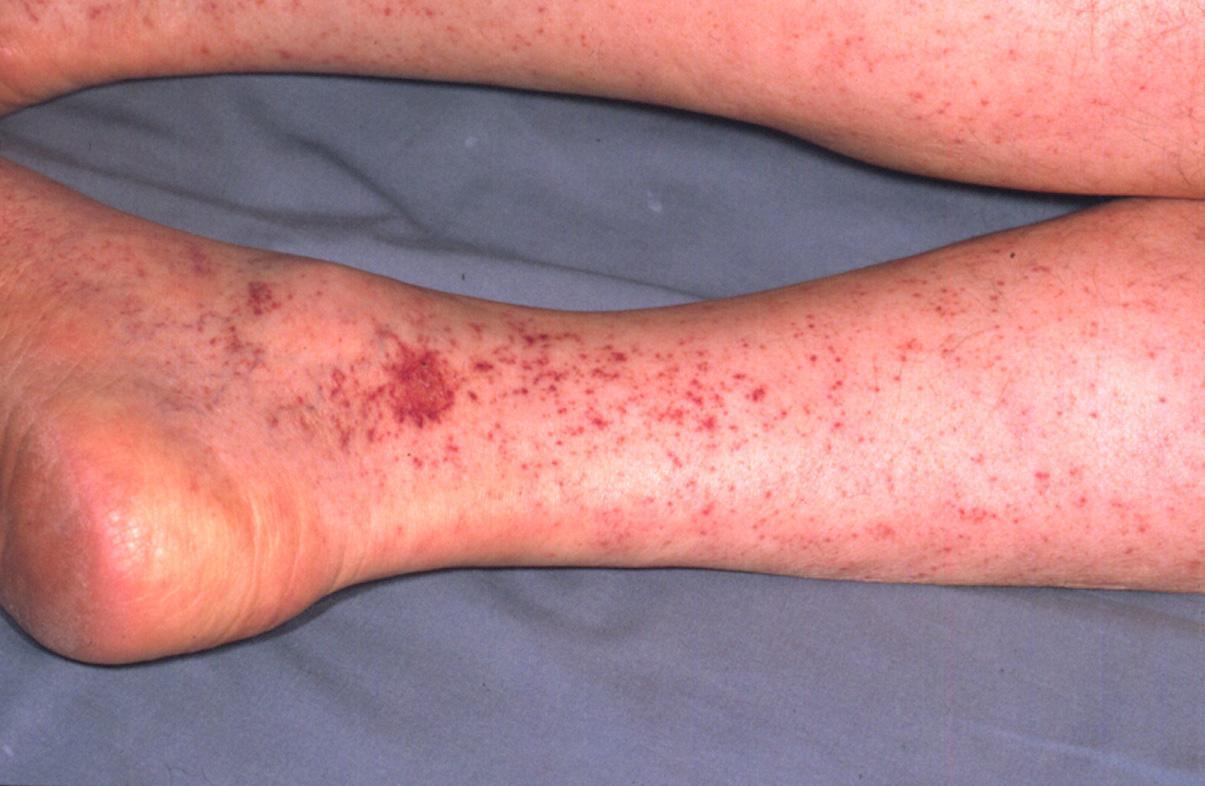 http://www.cdc.gov/ticks/geographic_distribution.html
Figure 3:  The characteristic spotted rash of Rocky Mountain spotted fever
(Image courtesy http://phil.cdc.gov/phil/home.asp)
Figure 1:  Distribution of RMSF in KS.

(map courtesy kdheks.gov)
Figure 2:  This micrograph reveals the presence of intracellular Rocky Mountain spotted fever bacteria, Rickettsia rickettsii.
(Image courtesy http://phil.cdc.gov/phil/home.asp)
Canine Tick-Borne Disease Agents in the U.S.
Lyme disease (Lyme borreliosis)
Borrelia burgdorferi
Ehrlichiosis/Anaplasmosis
E.canis, E.ewingii, E.chaffeensis
A.phagocytophilum, A.platys
Rocky Mountain spotted fever
Rickettsia ricketsii
Babesiosis
B.canis, B.gibsoni
Canine hepatozoonosis
Hepatozoan americanum, Hepatozoan canis
[Speaker Notes: This slide gives examples of common tick diseases in dogs.  There are some species that different than those found in humans.]
Possible Canine Symptoms
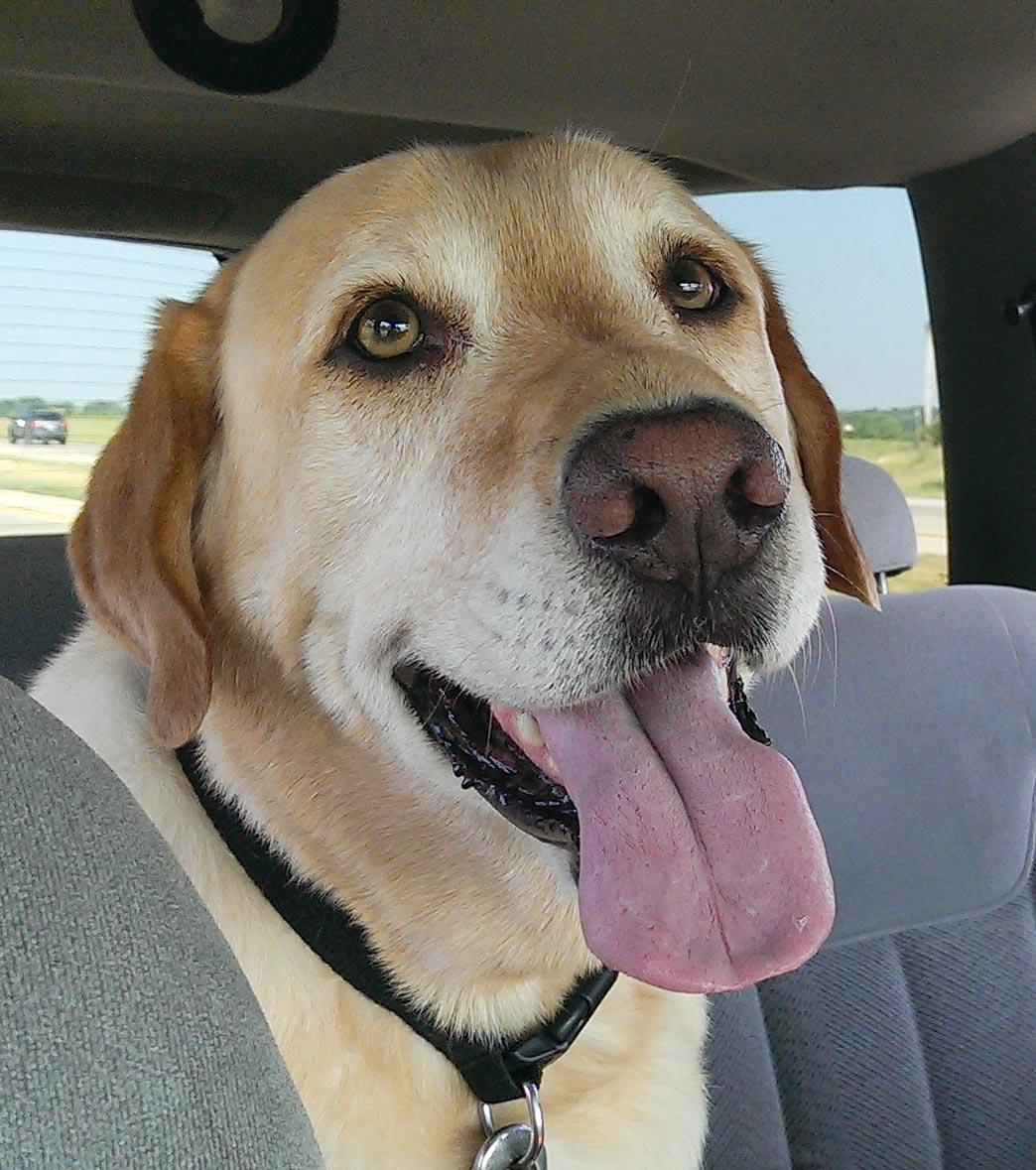 Lethargy
May/may not have fever
Often have respiratory disease
Central nervous system signs- seizures, vestibular 
      problems (balance)
Low platelet count
Symptoms for many tick-borne diseases are very similar
“Tick Borne Diseases: Rocky Mountain Spotted Fever” with Dr. Kate KuKunach (Stenske) 

Significance: 
Pets are often sentinels for human disease. 
A pet illness may indicate a potential concern for their owners.
Sentinel: to provide a guard for something or for a group of people
c dcraig
[Speaker Notes: Definitions: 	lethargy = lack of energy 
sentinel= guard for something or for a group of people.

There have been cases where a pet with a tick borne disease has been a warning sign to check for disease in owners who have exhibited symptoms. This can trigger faster diagnosis and treatment for humans.]
Endemic: normally found in, 
or native to, a region
Diagnosing Tick Borne Disease
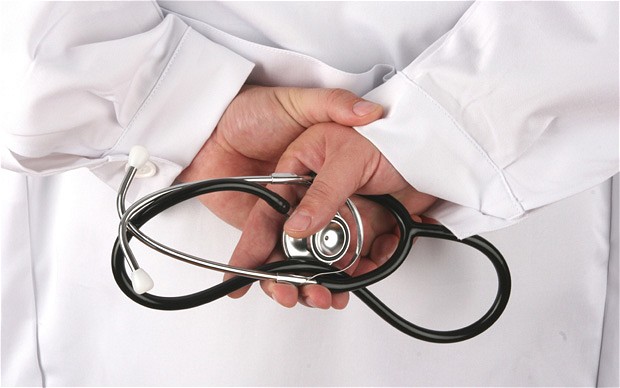 Clinical Diagnostic criteria include:
history of tick bite
residence in (or recent travel to) disease-endemic region
patient symptoms 
laboratory confirmation of patient exposure to pathogen
[Speaker Notes: The term endemic will be defined in a text box upon a click.  The next click will return to this slide before moving to the next.

Teacher notes:
Tick Borne Diseases can be difficult to diagnose.  Many patients may be unaware they were bitten by a tick (especially unaware of the species of tick in their area or the regions they travel to).  Though there are specific symptoms associated with tick borne diseases, the range of symptoms can be broad and they don’t always present the same way in patients. 

Additionally, co-infection with several pathogens may occur from one tick bite, complicating diagnosis.]
General Symptoms of Tick-Borne Disease
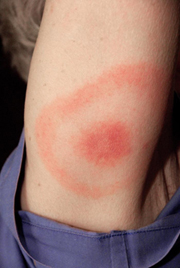 Flu-like (fever, headache, fatigue, myalgia)
Rash
Lyme and STARI – erythema migrans (bull’s eye rash)
RMSF  
Exceptions:
Tularemia – fever, signs depend on route of entry
Babesiosis – includes anemia; may recur months later
Tick Paralysis – ascending paralysis
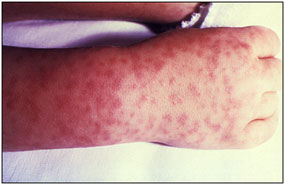 (Images courtesy http://phil.cdc.gov/phil/home.asp
[Speaker Notes: Teacher notes:
Flu-like symptoms commonly present with tick borne diseases.  The type of rash that presents can be a helpful diagnostic tool (though in some cases the rashes never present or are not noticed).  Some diseases (e.g. Lyme, babesiosis) can cause neurological symptoms such as cognitive decline and depression if left untreated.

For tularemia, ulcers often form at the pathogen point-of-entry.  

Tick paralysis is the only tick-borne disease not caused by a pathogen--it’s caused by a neurotoxin found in tick saliva.  As long as the tick remains attached, the neurotoxin can cause paralysis.  It typically presents first in the legs, then ascends the body as long as the toxin is produced by the tick.  If the paralysis is allowed to progress, the respiratory muscles can be affected.  Removal of the tick is sufficient treatment.]
Laboratory confirmation
Indirect evidence of infection
Measures patient antibody response to pathogen
Western blot, ELISA, IFA
Positive result indicates patient exposure to pathogen
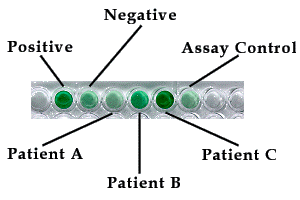 Sample Western Blot.  Dark bands indicate positive results.
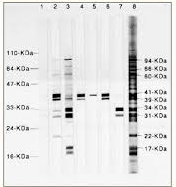 Sample ELISA results.  Darker colors indicate higher patient titers*.
[Speaker Notes: *Titer--a measure of the concentration of a substance in fluid.  In this case, the concentration of antibody in patient blood serum.



Image credits:
Western blot: Image from http://lymediseaseguide.org/lyme-disease-test-cost
ELISA: Image from http://www.biology.arizona.edu/immunology/activities/elisa/elisa1.html
Teacher notes:
Antibody tests are used most frequently  to confirm diagnosis.  Western blots measure the presence of patient antibodies qualitatively whereas ELISA measures patient antibodies quantitatively. 
For more information on Western blotting, see http://www.dnatube.com/video/1511/Western-blot and http://www.piercenet.com/method/overview-western-blotting
For more information on ELISA,  see http://www.biology.arizona.edu/immunology/activities/elisa/elisa1.html and http://media.hhmi.org/biointeractive/vlabs/immunology/index.html]
Laboratory Confirmation cont.
Direct evidence of infection
Measures presence of pathogen in patient samples (e.g. staining, live culture, PCR)
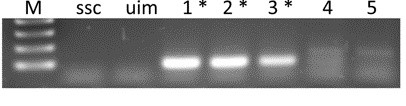 Sample PCR results.  Highlighted bands indicate positive results.
(Image courtesy www.plosone.org)
[Speaker Notes: PCR: Image from Embers, M.E., Barthold S. W., et. al. (2012) Persistence of Borrelia burgdorferi in Rhesus Macaques following Antibiotic Treatment of Disseminated Infection. PlosOne. (7) 1. Retrieved from http://www.plosone.org/article/info%3Adoi%2F10.1371%2Fjournal.pone.0029914

Teacher notes:
PCR tests detect and amplify specific regions of pathogen DNA (or RNA) found in patient samples.  For nice tutorials on this and other techniques see  the “Manipulation” tab at http://www.dnai.org/b/index.html]
Prevention: Humans
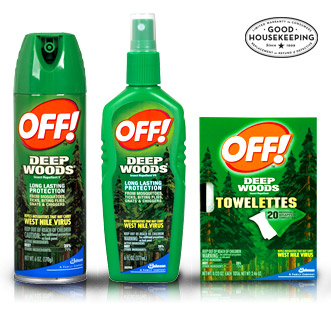 Repel from skin using DEET (at least 20% concentration)
Wear light colored clothing
Treat gear and clothing  with permethrin (withstands washing several times) 
Cover legs, ankles and feet (tuck pants into socks)
Walk in the center of trails
Check for ticks within 2hrs when coming indoors / shower. Include check of gear to prevent later attachment.
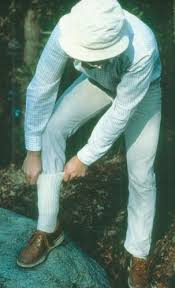 http://www.stowconservationtrust.org/deerticks.php
[Speaker Notes: Emphasize that tick checks should be done regularly, not just at the end of a 24 hour period following possible exposure.
After tick removal, proper disposal is putting the tick in rubbing alcohol until dead. Crushing can release fluids that can contaminate by contact or inhalation.]
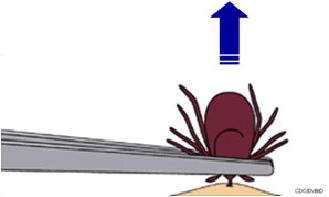 Prevention: Humans
Tumble clothes in the dryer to kill remaining ticks (High heat)
Remove any ticks using tweezers close to tick’s mouth, gently with upward pull (no twisting)
tp://www.stonybrook.edu/ehs/images/tick-removal.jpg

After removal, clean the area with rubbing alcohol, iodine scrub or soap and water
Do not crush (spread pathogens by aerosolizing) or flush ticks (can crawl out and lay eggs on back of toilet)
(Image courtesy http://phil.cdc.gov/phil/home.asp
Do NOT put anything on the tick to make it let go as that will make it purge what it has eaten back into you, which increases chance of infection.
Prevention:Pets and Property
For pets, use repelling chemicals: treated collars, topical medications to prevent attachment
Check pets for ticks regularly
Treat with chemicals to kill ticks already attached OR remove carefully by avoiding twisting action (and safe disposal method)
In backyards, clip tall grass (sunlight causes desiccation)
Spring burning reduces populations (temporarily)
Use chemical pesticides in problem areas (shaded areas and kennels)-- sprays and granules usually professionally applied
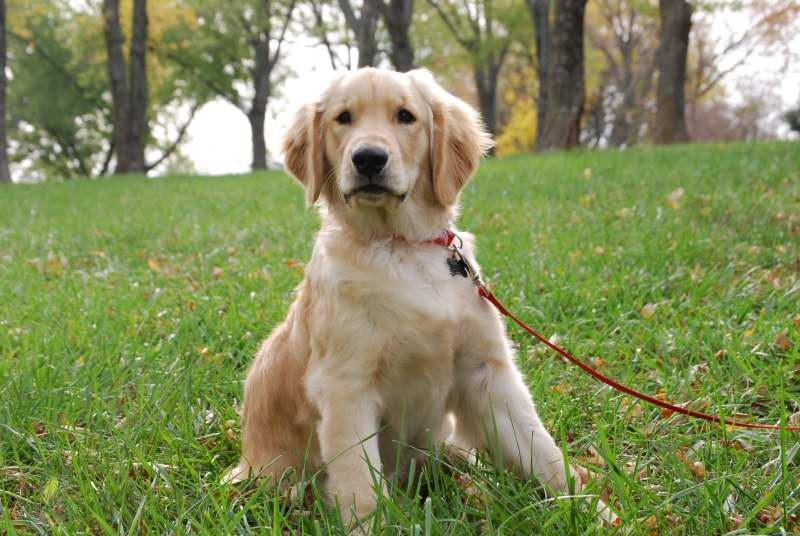 c dcraig
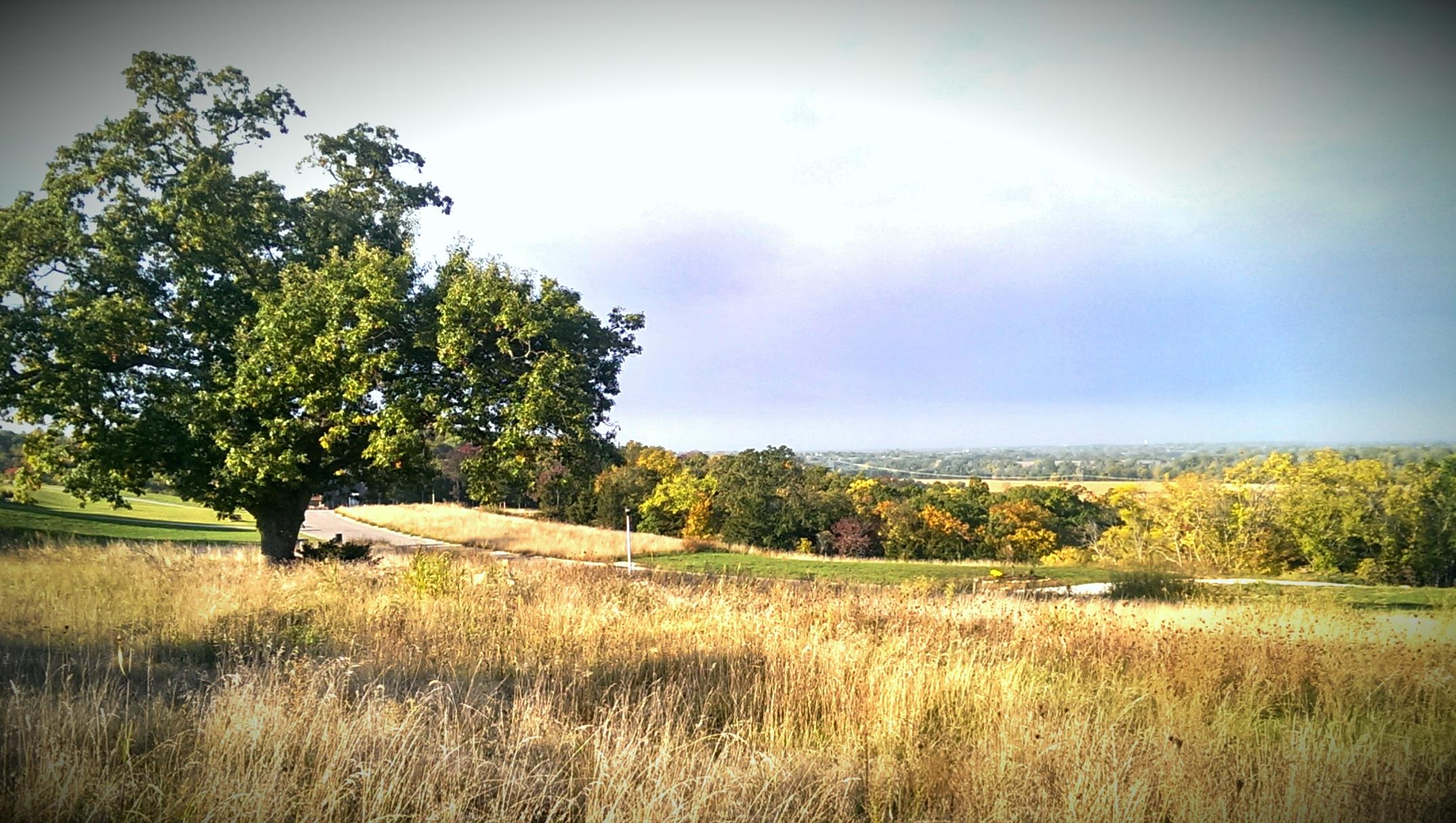 c dcraig
[Speaker Notes: Discussion- 
Pet treatment- collars, once a month topically applied medications.
Chemicals have a time limit for effectiveness.  
Reapplication is necessary to continue prevention.  
Frequent baths will decrease the effectiveness.
Even if a pet is treated, they can still pick up ticks.  It is not a guarantee that pets will be completely tick free.
Pets can bring ticks into the home and humans may then pick up the parasite.]
Tick Bite Prevention Video (Youtube)
[Speaker Notes: Teacher may choose to show entire video or portions.  Note: This video was made in England.  Types of ticks will vary in different countries/locations but TICKS ARE A GLOBAL PROBLEM so the same information will apply to the U.S.
Video timeline: (approximate minute markers)
0 		Intro, what are ticks, size, where found, tick collection
2:08		Male vs. female ticks, nymphs
3:20		Precautions to avoid tick bites, what attracts ticks, attachment
8:00		Repellents
8:19 		Conditions favorable to ticks
9:15 		Public education and statistics
9:50		Interview with Lyme Disease sufferer
11:57		Lyme disease symptoms with pictures
12:40 		Ticks risk to pets
13:12		Tick removal process]
Ticks and Ecology Connection
The abundance and distribution of Ixodes scapularis (Black-legged tick)  and Amblyomma americanum (Lone Star tick) have increased and spread along with the white-tailed deer population.

Estimated 90% of adult ticks of these two species feed on deer
Deer are the key to the tick’s reproductive success!
Increased Tick Encounters
Reforestation
Wildlife conservation, relocation, and restocking
Climate fluctuations
Migratory Birds
Decreased environmental pesticide application
Increased human contact with natural areas (recreation, occupation, housing into forests)
Decreased predator populations (especially predators of small rodents)
References
Images:
Tick life Cycle (n.d.) [chart] Retrieved from:www.cdc.gov/ticks
Ticks (n.d.) [photograph] Retrieved from: www.cdc.gov/ticks
Kansas map (n.d.) [map] Retrieved from: http://www.kdheks.gov/bephi/index.html
Micrograph (n.d.) [photo] Retrieved from: http://phil.cdc.gov/phil/home.asp
Distribution of Tuleremia (2012) [photo] Retrieved from www.cdc.gov/tuleremia
Tularemia symptoms (n.d.)[photograph] Retrieved from: http://www.columbia-lyme.org/patients/tbd_tularemia.html
Stari Symptoms (n.d.) [photograph] Retrieved from: http://www.cdc.gov/stari/symptoms/
Distribution of Lyme Disease (2012) [photo] Retrieved from http://www.cdc.gov/lyme/
Craig, D. (2013) [photograph]
PCR: Image from Embers, M.E., Barthold S. W., et. al. (2012) Persistence of Borrelia burgdorferi in Rhesus Macaques following Antibiotic Treatment of Disseminated Infection. PlosOne. (7) 1. Retrieved from http://www.plosone.org/article/info%3Adoi%2F10.1371%2Fjournal.pone.0029914
Video:
BADA, UK. (2013, March 13) Tackling Ticks - Tick Bite Prevention Week 2013 [Video File] Retrieved from https://www.youtube.com/watch?v=m2avEmmLeEA